Ses
Özellikleri ve Kaydedilmesi
Ses nedir?
Ses, akustik bir dalganın işitme organı aracılığıyla yarattığı işitme duygusudur.
		Bu akustik dalga, bir cismin başka bir cisme değmesi, çarpması ya da sürtünmesi sonucu ortaya çıkan titreşimle oluşur.
		Bu titreşimler ses kaynağından çıktıktan sonra havadaki moleküllerüzerinde bir basınç değişimi oluşturur. Bu basınç değişimi dalga şeklinde ilerler.
Ses nedir?
Havadaki moleküller bu dalgayla birbirine çarpar. Böylece ses dalgalanarak, bir  elektrik akımı gibi yayılır.
		Bir kaynaktan çıkan ses hava (gaz), katı cisimler ya da sıvı içinde dalga olarak ilerler.
		İçinde ilerlediği madde pek fazla yer değiştirmez. Ancak ses dalgalarının yarattığı basınç, suya atılan bir taşın yarattığı dalgalar gibi ilerler.
Ses nedir?
Ses dalgaları bir sıkışır, bir genleşir. Bu da sesin bir sinüs dalgası şeklinde ilerlemesine yol açar.
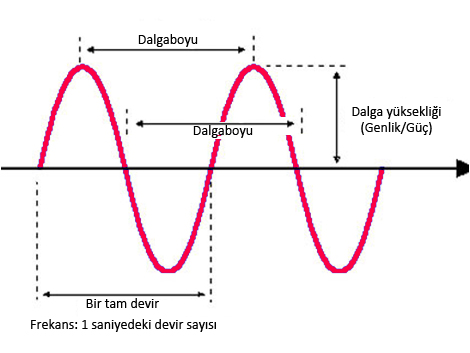 Sesin özellikleri
Bu dalganın çeşitli özellikleri vardır.

	Dalga boyu
	Frekans
	Genlik
Sesin özellikleri
Dalga boyu
	İki sinüs dalgası arasındaki mesafedir.
	Dalga üzerinde özdeş davranan herhangi iki nokta arasındaki minimum mesafe ölçülerek hesaplanır.
Sesin özellikleri
Frekans  (Sıklık)
	Dalganın bir saniye içinde oluşturduğu genleşme ve sıkışma, yani titreşim sayısıdır.
	Ölçü birimi Hertz’dir (Hz). 
	Frekans, sesin tonunu belirler. Titreşim sayısı arttıkça (Hz yükseldikçe) ses tizleşir; azaldıkça pestleşir.
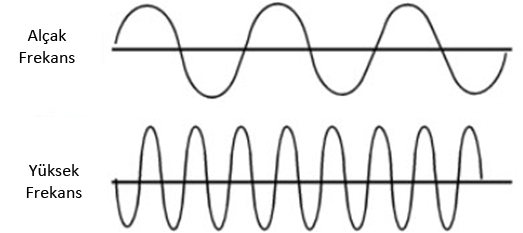 Sesin özellikleri / Frekans
Birbirinin iki katı olan frekanslar, aynı sesi verirler. Tek fark, daha yüksek frekansta olanın daha tiz olmasıdır.
	Sözgelimi 1000 Hz ile 2000 Hz, aynı sestir; sadece ikincisi bir oktav (8 nota) daha yüksektir.
Sesin özellikleri / Frekans
Frekansa ilişkin bu özellikler, düzenli bir frekansa sahip sesler (basit frekanslı sesler) için geçerlidir.
	
	Frekansa göre ses türleri:
	1. Düzgün ses (Düzenli frekans): Periyodik ve düzenli titreşimlere sahiptir.
	Düzgün ses de ikiye ayrılır: 
		a) Temel (Saf) ses: Titreşimleri basit bir sinüs eğrisi karakteri taşır. Sabit salınımlı tekdüze bir sestir. Doğada bulunmaz. Diyapazon vb. araçlarla üretilir.
		b) Karmaşık ses: Salınımı zaman içinde değişimler gösterir. Aslında basit salınımlı seslerin birleşiminden oluşur.
Sesin özellikleri / Frekans
2. Gürültü (Düzensiz frekans): Titreşimler periyodik değildir. Sözgelimi ilk titreşim 1/500, ikincisi 1/400, üçüncüsü 1/485 saniyedir.
	3. Patlama: Kısa süreli hızlı bir hava yoğunlaşması sonucu oluşup kulağımıza çarpan ses.
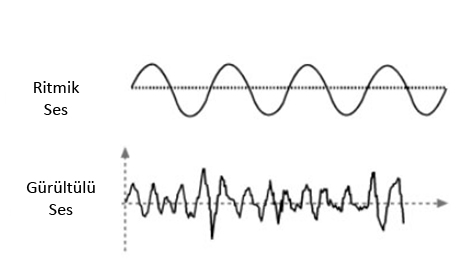 Sesin özellikleri / Frekans
Bir sesin diğerlerinden ayırt edilmesini sağlayan ana özellik, frekanstır. 
		Karmaşık bir seste temel frekans, en pest frekanstır. Bunun tam katlarından oluşan daha tiz frekanslar ise, o frekansın harmonikleri olarak adlandırılır. Harmonikleri ile birlikte işitilen seslere fizik biliminde “bileşke sesler” adı verilir.
		Temel frekans olan taşıyıcı titreşimin (asal dalganın) üzerine oranlı olarak yan titreşimler (harmonikler) biner; karmaşık ses böyle oluşur.
Sesin özellikleri / Frekans
Her karmaşık sesi saf seslere ayrıştırmak teknik olarak mümkündür.
		İnsan sesi, müzik aletleriyle elde edilen seslerden çok daha karmaşık bir yapıya sahiptir. Bu nedenle müzik aletlerinin sesleri elektronik cihazlar tarafından taklit edilebilirken, insan sesini bütünüyle taklit edecek teknolojiye henüz ulaşılamamıştır. Üstelik, her insan sesi, birbirinden farklıdır.
Sesin özellikleri / Frekans
Bir çalgının ya da insan sesinin üretebileceği frekans aralığı bilinmesi yararlıdır. Böylece o sesi kaydedecek mikrofon ve yeniden üretecek hoparlör seçimi, uygun frekans aralığında yapılabilir.

		Sözgelimi bas gitarın üretebileceği minimum frekans 41 Hz’dir. Ama mikrofon ya da hoparlörün minimum frekansı 85 olursa, 41-85 Hz arasındaki frekanslar duyulamaz. Bu durumda bas gitarın tınısı değişmiş olur; hatta bas gitar sesi olduğu bile anlaşılmayabilir.
Sesin özellikleri
Dalga hızı
	
	Dalgalar, içinde oluştukları ortamın özelliklerine göre farklı hızlarda hareket ederler.
	
	Örnek:
0°C’de durgun havada: saniyede 332 metre
20°C’de durgun havada: saniyede 344 metre
	(Isı bir derece arttığında hız saniyede 60 sm. artar.)
Sesin özellikleri / Dalga hızı
Sudaki hızı 1432 m/s (suda, havadakinden 4 kat hızlı ilerler.)
Çelikteki hızı 5000 m/s (çelikte, havadakinden 15 kat hızlı ilerler.)

	Ortamın o anki özelliği de önem taşır. 
	Rüzgar, zemin örtüsünün niteliği ve biçimi, havanın ısısı sesin havadaki yayılımını etkiler.
Sesin özellikleri / Dalga hızı
Rüzgar, ses dalgası ile aynı istikamette ise, sesi taşıyıp uzaklara götürür; aksi istikamette ise sesi yerden yukarı doğru taşıdığı için ses uzaklara yayılamaz.
Gündüz, ısınan hava yukarı çıkarken sesi de yukarı çıkardığı için ses yatay olarak uzun mesafeler katedemez.
Gece ise, tam tersine, hava daha soğuk olduğu için ses dalgaları yatay olarak daha kolay yayılır.
Durgun deniz ise yansıtıcı yüzey görevi görerek sesin çok uzaklardan duyulmasını sağlar.
Sesin özellikleri
Genlik (amplitude)

	Ses dalgasının normal konumu ile bu konumdan en çok uzaklaştığı nokta arasındaki uzaklık farkıdır.
Sesin özellikleri / Genlik
Genlik ne kadar büyükse ses o kadar güçlü duyulur. Genlik küçüldükçe ses de zayıflar.
	Ses, kaynağından uzaklaştıkça, dalga boyu aynı kalır, ama genlik küçülür. Böylece ses de giderek zayıflar.
	Sesin gücü 4 etmene bağlıdır:
Ses kaynağına olan uzaklık
Sesin içinde yayıldığı ortamın özellikleri
Titreşimin genliği
Frekansın büyüklüğü
Sesin özellikleri / Genlik
Ses gücünün değeri Watt ile gösterilir. Sesin gücü genliğin karesi ile doğru orantılıdır. Genlik iki kat arttırıldığında sesin gücü dört kat artar. Bu durumda gücü 10 Watt olan bir sesin genliği iki kat arttırılırsa, gücü 40 Watt’a çıkar.
Sesin özellikleri
Sesin şiddeti

	Sesin gücü aslında Watt ile ölçülür. Ama uygulamada çok küçük değerlerle karşılaşıldığı için başka bir ölçüt aranmıştır. Desibel (dB) daha kullanışlı bir ölçüt olduğu için kullanılmaktadır.
	Desibel, temelde iki ayrı sesin güç oranlarının logaritması alınarak bulunur.
Sesin özellikleri
İşitme eşiği 0 (sıfır) dB kabul edilir; ağrı eşiği ise 120 dB’dir. 65 dB’i geçen her ses düzeyinin, kulak sağlığını bozma olasılığı olduğu kabul edilmiştir.

		Ancak sesle ilgili bazı cihazlarda 0 dB sesin olması gereken en güçlü noktası olarak belirlenmiştir. Sözgelimi Adobe Premiere kurgu programında ses şiddetinin 0 dB’i aşmaması gerekir.
Sesleri birbirinden ayırmak
Sesleri fizyolojik olarak birbirinden ayıran üç temel karakteristik ölçüt vardır:

Sesin gürlüğü
Sesin yüksekliği
Sesin tınısı
Sesleri birbirinden ayırmak
Sesin gürlüğü  (loudness of sound)

	Sesin fizyolojik şiddetidir. Şiddetli, orta ve zayıf sesler olarak kategorilendirilir.
	Bir ölçü aleti ile ölçülmez sesin gürlüğü. İnsan kulağının yaptığı öznel bir değerlendirmedir.
	İnsan kulağı 1 dB’lik ses artışına duyarlıdır; daha düşük ses artışlarını insan fark etmez.
Sesleri birbirinden ayırmak
Şiddet ile gürlük arasında doğrusal ve eşdeğerli bir bağıntı yoktur. Sözgelimi sesin gürlük düzeyinin 1’den 2’ye çıkması için şiddetinin 10 dB’den 100 dB’e çıkması gerekir. Yani gürlük, şiddetin logaritması ile orantılıdır.
	Bir ses çok düşük dB’deyse duyulmaz; insan kulağının işitebildiği en alt sınıra “işitme eşiği” (treshold of audability) denir.
	Bir ses çok yüksek dB’deyse yine duyulmaz, ama bu kez insan basınçtan ötürü kulağında bir acı hisseder. Bu nedenle bu sınıra “ağrı eşiği” (treshold of pain) denir.
Sesleri birbirinden ayırmak
İnsan kulağındaki her iki eşik arası 130 dB’dir. Henüz bu kadar geniş bir ses aralığını algılayabilen bir aygıt (mikrofon, ses kayıt cihazı vb.) yapılamamıştır.
Sesleri birbirinden ayırmak
Sesin yüksekliği (pitch of sound)

	Sesin frekans değeridir. 
	Hızlı titreşen ses (yüksek frekanslı) ince/tiz; yavaş titreşen ses (düşük frekanslı) ise kalın/pest olarak duyulur.
	Karmaşık seslerde en pest temel frekans temel alınır.
Sesleri birbirinden ayırmak
Sesin tınısı / niteliği/kalitesi/rengi (timbre of sound)
	
	İki sesin şiddetleri ve temel frekansları aynı olsa da; harmoniklerin sayı ve bağıl genlikleri farklıdır. Bu fark, sesin tınısını oluşturur.
	Her insanın sesi, her enstrümanın sesi farklı tınılara sahiptir.
Sesleri birbirinden ayırmak
Sesin tınısını etkileyen bir başka etken de ses zarfıdır (envelope).
	Ses zarfı, ses yoğunluğunun zaman içindeki değişimidir. Üç evresi vardır:
Çıkış (attack): Ses kaynağının titreşmeye başladığı nokta ile en üst seviyeye (tepe noktaya) ulaştığı mesafe arasındaki yükselme zamanı.	
Kalış (sustain): Sesin en yoğun seviyede (tepe noktada) kalma zamanı.
Düşüş (decay): Sesin en yoğun seviyeden sessizliğe inme süresi.
Sesleri birbirinden ayırmak
Aynı frekans ve ses yoğunluğuna sahip iki nota, farklı zarflara sahipse, farklı sesler üretirler.
	Sözgelimi bir keman telini yumuşak çaldığınızda çıkış, kalış ve düşüş zamanları hemen hemen eşit ve uzundur. Aynı telle keskin bir ses ürettiğinizde ise çıkış zamanı ani, kalış ve düşüş zamanları ise kısadır.
Ses grupları
Sesler 4 ana gruba ayrılabilir:

İnsan sesleri
Çalgı sesleri
Doğal sesler
Yapay sesler

Bunlar da kendi içlerinde gruplara ayrılabilir.
Ses grupları
İnsan sesleri

Erkek sesleri:
Genç erkek sesi
Olgun yaştaki erkek sesi
Yaşlı erkek sesi
Kadın sesleri:
Genç kadın sesi
Olgun yaştaki kadın sesi
Yaşlı kadın sesi
Çocuk sesi
	Bu gruptaki sesler, cinsiyete göre değil, yaşa göre ayrılır: 
	0-1 yaş; 1-3 yaş vb.
Ses grupları
Çalgı sesleri

	Flüt, piyano, davul, gitar, bas gitar, keman vb…
Ses grupları
Doğal sesler

Doğanın dinamiğinden kaynaklanan sesler: Rüzgar, yağmur, şimşek, dere vb.
İnsandan kaynaklanan sesler: ayak sesi, hapşırma, alkış vb.
İnsanın günlük yaşamında kullandığı gereçlerden kaynaklanan sesler: araba sesi, kapı sesi, elektrikli süpürge sesi vb.
Ses grupları
Yapay sesler

	Doğal olarak oluşması mümkün olmayan, elektronik gereçlerle üretilen elektronik efektler.
	Sinemanın ses evrenini oluşturmak için bu seslerden yararlanılır. Bu seslere “efekt” denir.
	Bir filmde bu sesler foley sanatçısı adı verilen kişilerce özel bir stüdyoda oluşturulur.
Nasıl duyarız?
Kulağımıza gelen ses dalgaları, kulak zarını titreştirir. Bu titreşimler, birbirine bağlı bir dizi kemik aracılığıyla iç kulağa ulaşır.
	İç kulaktaki salyangozun (koklea) içinde perilenf sıvısı bulunur. Titreşimler bu sıvıyı dalgalandırır. 
	Sıvının içinde bulunduğu bölgede yaklaşık 30 bin tüylü hücre vardır. Bu hücreler mekanik titreşimleri yakalar ve altlarında bulunan nöral hücrelere ulaştırır. Bu hücreler de elektrik sinyallerine dönüştürdükleri bu titreşimleri beyne ulaştırır.
Nasıl duyarız?
Salyangoz içindeki her bölge başka bir frekansa daha hassastır. Dolayısıyla her frekansa belirli bir bölge maksimum düzeyde yanıt verir. Bu bölgeye göre bir sesi pest ya da tiz olarak algılarız.
	Müzik bakımından önemli frekanslara (20 Hz-4000 Hz) duyarlı bölüm, taban zarının 2/3’ünü kapsar. Ayrıca seslerin tonlarını ayırt etme yeteneği bu frekanslar arasında daha yüksektir.
	Bu nedenle aynı güçte (dB’de) insan sesi ile çalgı sesini duyduğumuzda çalgı sesi bize daha güçlüymüş gibi gelebilir. Kurguda yanyana gelen insan sesi ve çalgı sesinin seviyesini dB’ine göre değil, kulağımızın verdiği ölçüye göre ayarlamamız gerekir.
Nasıl duyarız?
Normal bir orkestra, eserleri genel olarak 45-4600 Hz arasındaki frekanslar içinde icra eder.
	
	İnsan konuşmaları ise 100-10000 Hz arasında değişir. (Kadınlar genellikle 150-10000 Hz, erkekler ise 100-8500 Hz arasında konuşurlar. Bas bir erkek sesi ise 60-70 Hz’e kadar inebilir.)
Nasıl duyarız?
Sesi asıl algılayan ise beyindir. 
	Beyin, önceden duymuş ve sınıflandırmış olduğu seslerle yeni duyduğu sesi karşılaştırır ve onun neyin sesi olduğunu bulmaya çalışır.
	Eğer yepyeni bir sesle karşılaştıysa, benzerlerine göre sınıflandırma yapar (Örnek: “gitar sesine benziyor” der.)
Nasıl duyarız?
Beyin, aynı zamanda, iki kulaktan gelen sesleri birleştirerek duyduğu sesin kaynağının konumunu da belirlemeye çalışır.
	Beyin sesi yorumlar. O anki durumumuza, kişisel özelliklerimize göre seslere verdiğimiz tepki değişir.
	Beyin, bir seste eksik olan frekansları tamamlayarak sesin özgün halini algılayabilir. Sözgelimi telefon mikrofonları genellikle alçak frekanstaki sesleri algılayamaz; ama beynimiz bunu tamamlayarak konuşan kişiyi tanır.
Nasıl duyarız?
Genç ve sağlıklı  bir insan yaklaşık 16 Hz ile 20.000 Hz arasındaki frekansları duyar.
	Bu alt ve üst sınırlar kişiden kişiye ve yaşa göre değişebilir.
	16 Hz’den düşük sesleri de duyabilen kişiler vardır. Infrasonic (ses altı) adı verilen bu frekansları kişi tam olarak duyamasa da orada bir sesin varlığını hissedebilir.
Nasıl duyarız?
20.000 Hz’den büyük ultrasonic (ses üstü) sesleri ise duyamasak da ısı ya da ağrı olarak hissederiz.
	Çok yüksek frekanstaki sesler ise supersonic olarak adlandırılır.
Nasıl duyarız?
Normal bir kulağın işitme frekansının 30-15000 Hz olduğu kabul edildiği için teknolojik aygıtlar bu sınırlar içinde ses üretecek şekilde tasarlanırlar. 
	Üst frekansların bu şekilde sınırlanması duyarlı kulaklarda bile rahatsızlığa yol açmaz. 
	Ayrıca bir de avantajı vardır: gürültü, parazit vb. istenmeyen sesler yüksek frekansa sahiptirler. 15000 Hz sınırlaması sayesinde bu tür sesler kolayca ayıklanabilmektedir.
Ses kaynağını konumlandırma
Bir sesin çıkış yönü ile arkası arasında 18 dB; sağ ile sol arasında ise 8 dB’lik bir fark vardır. Bu sayede, sesin kaynağı iki kulağa ulaşan ses dalgalarının arasındaki zaman farkıyla bulunur.
	Ayrıca iki kulağa gelen seslerin şiddet farkı da önemlidir. Kafatası, yanlardan gelen seslerin şiddetini biraz azaltır.
	Kulak, en az 30 mikro-saniyelik (3 saniyenin  100binde biri) zaman farkını algılar.
Seçici algılama(auditory selectivity)
İnsan, üstüste binen birçok ses içinden sadece birini dinleyebilme özelliğine sahiptir.
	
	Diyelim ki 4 kişi hep birlikte konuşuyor. İnsan bunlardan birini seçip sadece ona “kulak kabartıp” onun konuşmalarını dinleyebilir.
“Binaural unmasking” etkisi
Gürültülü ortamlarda anlamlı sesleri ayırdedebilme yetisidir.
	Bir deney yapılmıştır: Bir kulağa önce bir saf ses verilmiştir. Ardından aynı kulağa, onu bastıracak şiddette bir gürültü gönderilmiştir.
	Daha sonra diğer kulağa, aynı şiddette aynı gürültü verilmiştir. 
	Sonuç olarak birinci kulağa verilen ve gürültü ile maskelenmiş olan saf ses, yeniden duyulmuştur.
“Binaural unmasking” etkisi
Her iki taraftan gelen gürültü dalgaları birbirini sıfırlamış, böylece saf ses yeniden duyulur hale gelmiştir.
	Tüfek/shotgun mikrofonların yan tarafındaki ses algılayıcılar da aynı işi görürler. Böylece yanlardaki sesler, gürültüler değil, sadece tüfek mikrofonun ucunun yöneldiği yerden gelen sesler kaydedilir.
Akustik
Sesin üretimi, denetimi, aktarımı ve kaydedilmesini inceleyen bilim dalıdır.
	Mimari akustik, çevre akustiği, müzik akustiği gibi dalları vardır. Bizi daha çok ilgilendiren, mimari akustiktir. Sesin kaynağından çıkıp kulağımıza ulaşıncaya dek yaşadığı etkileşimleri konu alır.
	Ses, kaynak ile alıcı arasındaki mesafeye, engellere, içinde bulunulan ortama vb.ne bağlı olarak ilk çıktığı andaki özelliklerden bazılarını yitirir ve yol boyu yeni özellikler kazanır; kısacası değişir.
Akustik
Bu değişime yol açan etkileşimler şunlardır:

Çevredeki cisimlerin, kaynaktan gelen sesin etkisiyle titreşmeleri ve sesi etkilemeleri (Örnek: rezonans)
Kaynaktan çıkan sesin bir kısmının çevredeki cisimlerin kenarında kırılmalara (yön değiştirmelere) ve yüzeylerinde yansımalara (reverberation) uğraması.
Birbirine yakın frekanstaki ses bileşenlerinin aynı ortamda bulunduklarında zaman zaman birbirinin etkilerini azaltıp çoğaltmaları (girişim olayı).
Akustik
Ses dalgalarının kırılması
Ses dalgalarının yayıldığı ortam homojen ve durgun ise (ideal olarak) dalgalar her yöne ve sabit hızla yayılır.
Ortam homojen değilse yayılma doğrultusunda ve hızında değişikikler olur.  Bu doğrultu değişimine “saçınma” (difraction) denir.
Akustik
Ses dalgalarının yansıması
Ses, yutucu bir yüzeyle karşılaşırsa zayıflayıp kaybolur, yutucu olmayan yüzeyde ise yansır.
Yansıma süresi = (yüzeye uzaklık x yayılma hızı x gidip gelme süresi) / 2
Yansıma açısı yüzeyin özelliğine ve açısına göre değişir. Düz pürüzsüz katı yüzeyde başka, içbükey yüzeyde başka açıyla yansır. 
Bazı yüzeylerde birden çok yansıma olabilir. Yansıdıktan sonra gelen ses birden fazlaysa ya da yansıma mesafesi uzunsa yankı oluşur.
Akustik
Yansıyan ses dalgaları ile direkt kaynaktan kulağımıza gelen ses dalgaları arasında zaman farkı bulunur.  Buna “zaman gecikmesi” ya da ”yankı zamanı” adı verilir.
	Konuşma için tasarlanmış mekanda zaman gecikmesi 30 m/s’den az olmalıdır. Bu, 10,36 metrelik “ses yolu” demektir. Bu yol ışın diyagram analizi ile her seyirci için ayrı ayrı ölçülür.
	Konuşma ve müzik için mükemmel ses yolu ise 8.50 metreden az olmasıdır.
	Kulağın ataletinden ötürü 0.1 sn.den az zamanda kulağa ulaşan tonlar tek bir tonmuş gibi işitilir.
Akustik
Direkt ses ile yansıyan ses arasındaki zaman farkı 0.1 saniyeden az ise, yansıyan ses direkt sesten ayırt edilemez hale gelir. Bu duruma “çınlama” adı verilir. Çınlamanın düzeyi, yansıyan seslerin ne kadarının yüzeyler tarafından yutulduğuna göre değişir.
	Sesin yutulması, bir malzemenin ses dalgasının enerjisinin bir miktarını emerek onu ısı enerjisine dönüştürmesiyle oluşur. Bu durumda sesin şiddeti zayıflar. Kumaş, keçe, duvar tahtaları vb. lifli ve delikli malzemeler,sesi en iyi yutan malzemelerdir.
Akustik
Hiç yankı olmaması istenmez, çünkü o durumda ses rengi yok olur.
Akustik
Akustik ortam (acoustic surround)
	
	Daha kaliteli ses elde etmek için sesin mekân içindeki dağılımının homojen olması gereklidir.
Akustik
Akustik geri besleme

	Eğer bir mekânda mikrofondan alınan ses, aynı anda hoparlöre veriliyorsa, hoparlörden çıkan sesin mikrofona geri gelmesi süregiden bir uğultu (hum) oluşturur. Buna “akustik geri besleme” denir. 
	Bu geri beslemenin süresi 0.1 saniyeden azsa, direkt gelen sesin şiddetini artırır. 0.1den fazlaysa yankı oluşur.
Akustik
Sesin perdelenmesi (masking)
	İki ayrı kaynaktan çıkan ve farklı frekanslarda olan iki ayrı sesin zayıf olanı güçlü olan tarafından örtüldüğünde, ses perdelenmiş olur.
	Yüksek frekanslı sesler aynı şiddette gelen düşük frekanslı seslere göre daha güçlüymüş gibi duyulur.
	Ama düşük frekanslı sesin genliği yükseltilirse, bu kez yüksek frekanslı ses zar zor duyulmaya başlar.
Mikrofonlar
Mikrofon, basınçtaki değişimleri elektrik sinyallerine dönüştüren cihazdır.
	Mikrofona gelen ses dalgaları içte bulunan diyaframa çarparlar. Diyafram basınçtaki değişikliklere göre hareket eder ve mekanik titreşimler oluşturur. Bu titreşimler elektrik sinyallerine dönüştürülür.
Mikrofonlar
Empedans
	Kayıt işlemi sırasında kullanılan cihazların elektronik devreleri birbirine uyumlu ise ses verimli bir şekilde alınabilir.
	Her devrenin bir giriş, bir de çıkış empedansı bulunur. Bu değer, devrelerin imalatı sırasında  belirlenir ve sonrasında değiştirilemez.
	Empedansın ölçü birimi  Ω (ohm)’dur.
Mikrofonlar
Mikrofonlar alçak, orta ya da yüksek empedanslı olabilirler.
	20-250 Ω arasındaki alçak empedanslı mikrofonlar, “alçak” anlamına gelen Z harfi ile gösterilirler. Diğerlerinden daha pahalıdırlar.
	1.000-10.000 Ω arasındakilere orta empedanslı mikrofonlar denir.
	20.000-50.000 Ω arasındaki yüksek empedanslı mikrofonların en olumlu yönü bir teyp cihazına ya da bir amplifikatör girişine doğrudan bağlanabilmeleridir.
Mikrofonlar
Mikrofonların sınıflandırılması:

Sese olan yönelimine göre
Elektronik yapılarına göre
Kullanım özelliklerine göre
Mikrofonlar
Yönelimine göre mikrofonlar:
	
	Mikrofonlar belirli yönlerden gelen sesleri daha iyi almak, diğerlerini ise daha az duymak üzere tasarlanabilirler. Bu yön duyarlılığına “yön karakteristiği”, “mikrofon alış diyagramı” ya da “polar diyagram” adı verilir.
Mikrofonlar
Yönelimine göre mikrofonlar:
	
Tek yönlü (uni-directional)
İki yönlü (bi-directional)
Çok yönlü (omni-directional)
Mikrofonlar
Tek yönlü (uni-directional) mikrofonlar
	
	Yalnız ön taraftan gelen sese duyarlıdırlar. Mikrofon ekseninin 120 ilâ 240 derece arasında kalan  bölgedeki sesleri tümüyle söndürürler.
	En çok kullanılanı “yüreksel” (“cardioid”, “elma mikrofonlar”) alış diyagramlı modelidir. Yandan ve arkadan gelen sesleri alır, ama çok daha az alır.
	Yönelgenliği kardioidden daha dar olanlara süper kardioid, ondan da dar olana hiper kardioid adı verilir.
Mikrofonlar
Bu mikrofonlardan bazılarına “yakınlık etkisi” (proksimite efekti) adı verilen bir özellik yüklenmiştir. 
	Normalde konuşmacı mikrofona yaklaştıkça bas seslerde bir yükselme olur. Bu yükselme genellikle tercih edilir; ama eğer istenmiyorsa proksimite efekti düğmesi açılır ve bas seslerin yükselmesi önlenir. 
	Yakın konuşmalarda ayrıca, p, t, f gibi sert ünsüzlerin patlama olasılığı vardır. Bazı mikrofonlarda bunu önlemek için “pete (pop) filtreleri” denen düzeltme filtresi konmuştur.
Mikrofonlar
Alış diyagramı tek yönlü olan bir mikrofon türü de, sinemada kullanılan “shot-gun” (tüfek) mikrofondur. Yapıları uzunca bir tüpe benzediği için bu ad verilmiştir onlara.
	Bu mikrofonların yönelimi, hiper kardioidden bile daha dardır.
Mikrofonlar
İki yönlü (bi-directional) mikrofonlar
	
	Ön ve arkadan gelen ses dalgalarını algılar; yanlardan, üst ve altan gelen sesleri algılamazlar. Bunlara iki-yönlü diyagram ya da sekizli mikrofon adı verilir.
	Genellikle konserlerde, soliste hareket olanağı verdiği için kullanılır. 
	Stüdyolarda iki kişilik programlarda iki mikrofon kurma olanağı yoksa, kullanılır.
Mikrofonlar
Çok yönlü (omni-directional) mikrofonlar
	
	Her yönden gelen sesi algılarlar.
	Yönsüz ya da çembersel mikrofon adı da verilir.
	Stüdyo ortamında, açıkoturum vb. kayıtlarda tercih edilir.
Mikrofonlar
Elektronik yapılarına göre mikrofonlar

Kristal (crystal) mikrofonlar
Kondansatör (kapasitif, condanser) mikrofonlar
Elektret (electret) mikrofonlar
Dinamik (dynamic) mikrofonlar
Manyetik mikrofonlar
Şeritli (ribbon) mikrofonlar
Mikrofonlar
Kristal (crystal) mikrofonlar

	Çok yüksek çıkış gerilimi verdiği için açık hava toplantıları için elverişlidir. 
	Empedansı yüksektir.
	Yüksek sıcaklık, nem gibi çevre şartlarına ve hor kullanıma karşı dayanıksızdır.
Mikrofonlar
Kondansatör (kapasitif) mikrofonlar

	Geniş bir frekans kapasitesi vardır. Yüksek ses seviyelerinde bile çok az bozulum (distortion) verir. 
	Çok hassastırlar, her tür sarsıntıdan korunmaları gerekir. 
	Diğer mikrofonlara göre daha büyük boyuttadırlar.
	Çalışmak için elektrik enerjisine (+48 ohm) gerek duyarlar. Çıkış sinyalleri çok düşük olduğu için içlerinde bulunan preamplifikatör aracılığıyla sinyalleri yükseltilir.
Mikrofonlar
Elektret mikrofonlar

	Bunların da frekans bandı geniştir. Sinyal/gürültü oranları iyididr.
	Küçük boyuttadırlar.
	Diğerlerine göre daha ucuzdurlar.
	Çok hassastırlar, kolay bozulabilirler.
	Çalışmak için elektrik enerjisine gerek duyarlar, çünkü bunların da içinde preamplifikatör bulunur.
	Cep telefonları, yaka mikrofonları, bazı ucuz boom ve stüdyo tipi mikrofonlar elektret mikrofondur.
Mikrofonlar
Dinamik mikrofonlar

	Frekans bantları 20-9.000 Hz arasındadır. 
	Empedansları düşüktür. 
	Şiddeti yüksek olan seste bile bozunumsuz (distorsiyonsuz) ses kaydedebilirler.
	Ucuz ve sağlamdırlar.
	Tek yönlü ve çok yönlü olarak üretilebilirler; bu nedenle çok amaçlı kullanılabilirler.
	Çalışmak için dışarıdan bir güç kaynağına gerek duymazlar.
	Sesleri, kondansatör mikrofonlara göre daha sert ve vurguludur.
Mikrofonlar
Manyetik mikrofonlar

	Küçük boyutlu ve ucuzdurlar.
	Çalışmak için dışarıdan bir güç kaynağına gerek duymazlar.
	Dil laboratuvarlarında, bir bina içinde duyuru yapmak amacıyla vb. kullanılabilirler.
Mikrofonlar
Şeritli mikrofonlar

	Frekans bantları geniştir. Distorsiyonları düşüktür.
	Çalışmak için dışarıdan bir güç kaynağına gerek duymazlar.
	Çok üst frekanslar dışında detaylı, doğal ve sıcak sesleri olduğu için stüdyolarda insan sesi için en iyi seçimdir.
	Ses kaynağına yakın olduklarında alçak frekanslı sesleri yükseltirler. Mekanik titreşimlerden, rüzgardan etkilenirler. Kapalı yerler dışında pek kullanılamazlar.
Mikrofonlar
Kullanım özelliklerine göre mikrofonlar

Sabit mikrofonlar
Taşınabilir mikrofonlar
Mikrofonlar
Sabit mikrofonlar
	Stüdyo mikrofonları, otellerin resepsiyonlarındaki mikrofonlar vb.
Mikrofonlar
Taşınabilir mikrofonlar
Kablolu mikrofonlar
 a)   Elle taşınan mikrofon
 b)  Zürafa (boom) mikrofon
Mikrofonlar
Taşınabilir mikrofonlar
2. Telsiz mikrofonlar
Elle taşınan mikrofon
Yaka tipi mikrofon
Dudak mikrofonu
Ses kaydı
Ses düzeyi

	Kayıt sırasında sesin düzeyini ayarlamak için iki volümmetre yöntemi geliştirilmiştir:
Volume Unit (V.U.): Ölçüm birimleri 0-100 arasındadır. Normal ölçü 20-70 birim arasında kabul edilir. Sesin düzeyinin 100’ü aşmamasına özen gösterilir.
Uç noktalar ölçer (peak programme meter) (PPM): 0-10 arasında değişen ya da -40 ile +10 desibellik aralığı esas alan bir ölçü sistemi kullanılır. Birincide 5-7 arası, ikincide -20 ilâ 0 değerleri normal kabul edilir. Ses düzeyinin birincide 8 ve üstüne, ikincide +4 ve üstüne çıkmaması gerekir.
Ses kaydı
Kayıt sırasında istenmeyen sesleri en aza indirmek için mekân düzenlenmelidir.
	Fon gürültüsü (background noise, dip gürültüsü) ve yankı en aza indirilmeye çalışılmadır.
Ses kaydı
Çekimden önce:

1- Mikrofonunuzu test esin
2- Ses kablonuzu MUTLAKA! Test edin
3- En az 3  ses kablosu ile çekime çıkın.
4- Kulaklık kullanma alışkanlığı edinin.
5- Mümkünse kendi mikrofon ve ses kablonuzu edinin.
İlef’in malzemeleriyle çekim sırasında:

1- Eğer gerekmiyorsa zeplini çıkarmayın.
2- Boom sopasını mikrofon tutamağına takmak için tutamağı değil, sopayı döndürün. Böylece kablonun dolaşmasını önlemiş olursunuz.
3- Boom sopasını, tutamağı taktıktan sonra açın.
4- Kabloyu geniş aralıklarla boom sopasına sarın.
5- Boom sopasının kumaş kısmından tutun.
6- Mikrofon ve kulaklık kablosunu kameraya takarken mutlaka diğer elle de kamerayı tutmak gerekiyor. Bu nedenle eğer bir elinizde boom sopası varsa, kabloları kameraya takmasını kameramandan rica edin.
7- Boom sopasını tutarken kollarınız yukarıda olsun. Sopayı başınızın arkasından geçirip omuzlarına dayarsanız, biri sopaya yanlışlıkla çarptığında omzunuz ters harekete maruz kalıp yerinden çıkabilir.
8- Yürüdüğünüz zaman mikrofon ve kulaklık kablosunun gerilip de bir anda kamera yuvasını zorlamaması için tripodun üzerine iki yerinden maskeleme bandıyla yapıştırarak bir büklüm yapın. Böylece kablo gereğinden fazla gerilince ilk önce bant kopar ve siz de bunu fark edip durursunuz. Normalde bunun için kablolar üzerinde özel bir aparat vardır, ancak bizde bu aparat olmadığı için bantla hallediyoruz 
9- Ses çantalarını kapatırken kabloların çantanın gövdesi ile kapağı arasında sıkışmamasına dikkat edin.
Ses kaydı
Mikrofon yerleştirilirken dikkat!

- Mikrofonun yeri önceden saptanmalı
- Mikrofon, oyuncunun ön kısmında ve yukarıda başının tam üstünde olmalı. 
- Mikrofon ile ses kaynağı arasındaki kesin mesafe çekim öncesi prova edilmeli. 
- Mikrofonun gölgesinin düştüğü yere dikkat etmeli.
- Konuya ve mekana uygun mikrofon seçilmeli.
KAYNAKÇA
Mustafa Sözen, Sinemada Ses Kullanımı, Detay Yayıncılık, Ankara, 2003.

	Ufuk Önen, Ses Kayıt ve Müzik Teknolojileri, Çitlembik Yayınları, İstanbul, 5. Basım, 2011.

	Prof. Dr. Selahattin Yıldız (ed.), Sinema Dili (Beyazperdeyi Yaratanlar), Su Yayınevi, İstanbul, 2014